BEDROOM & BATHROOM #1
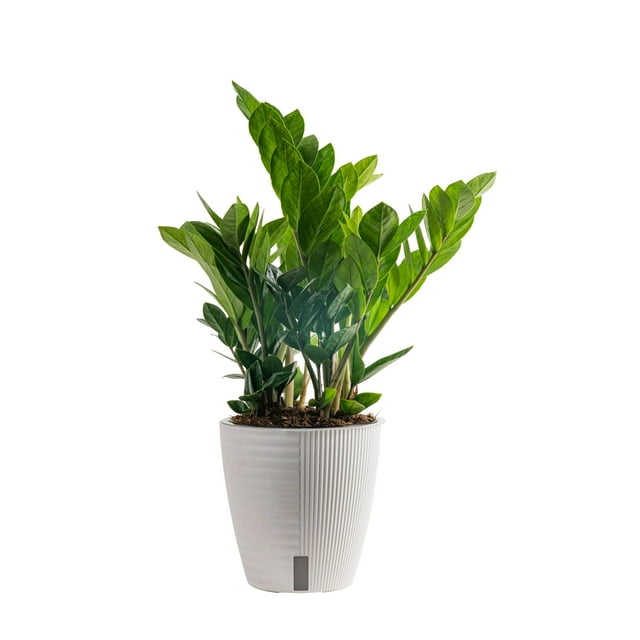 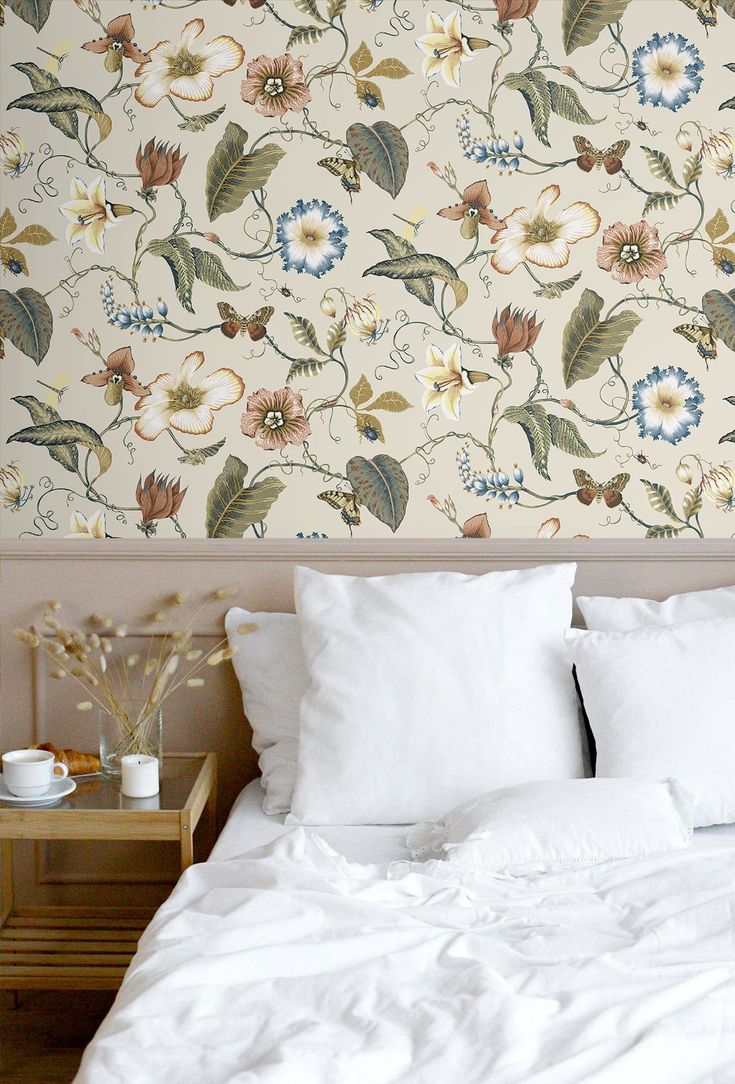 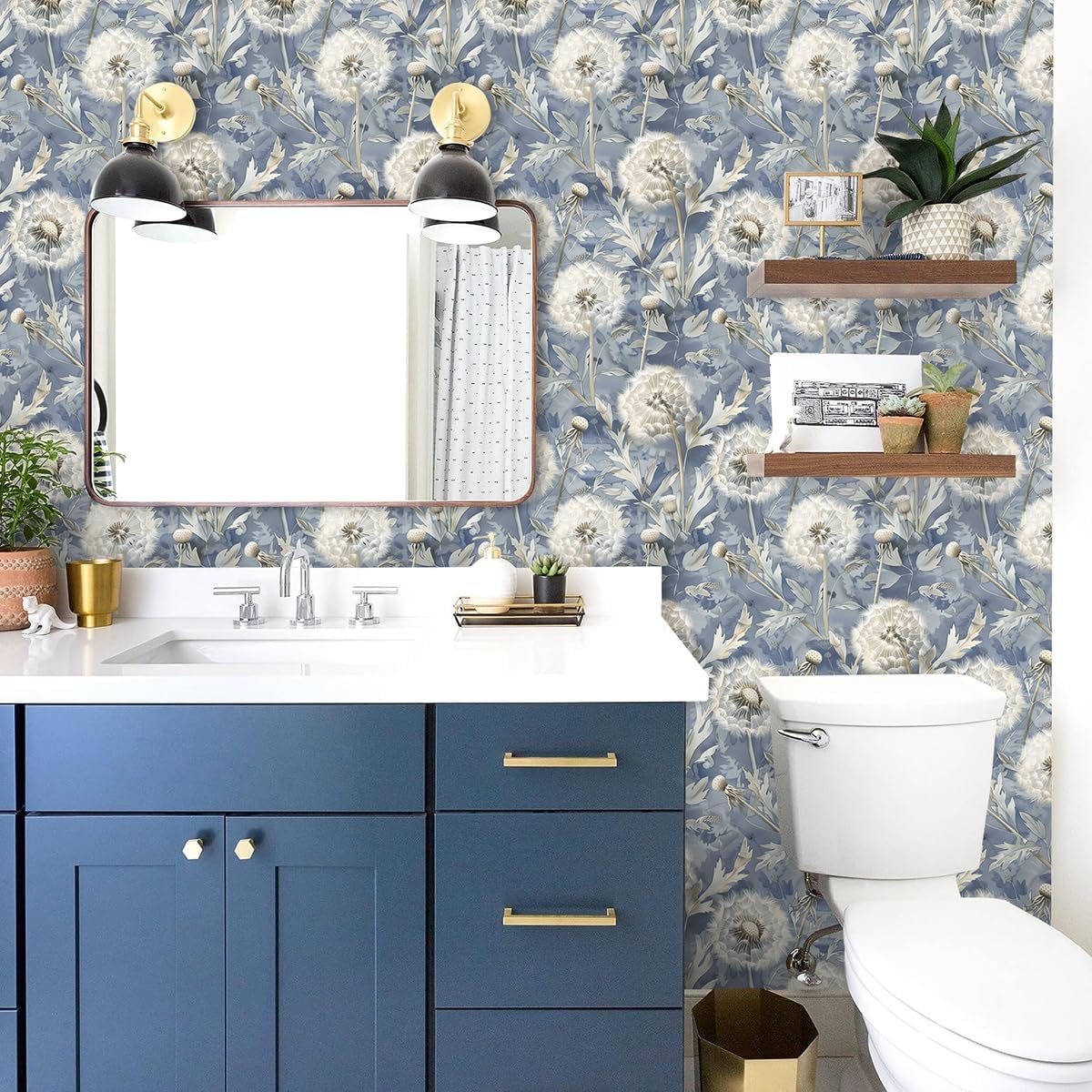 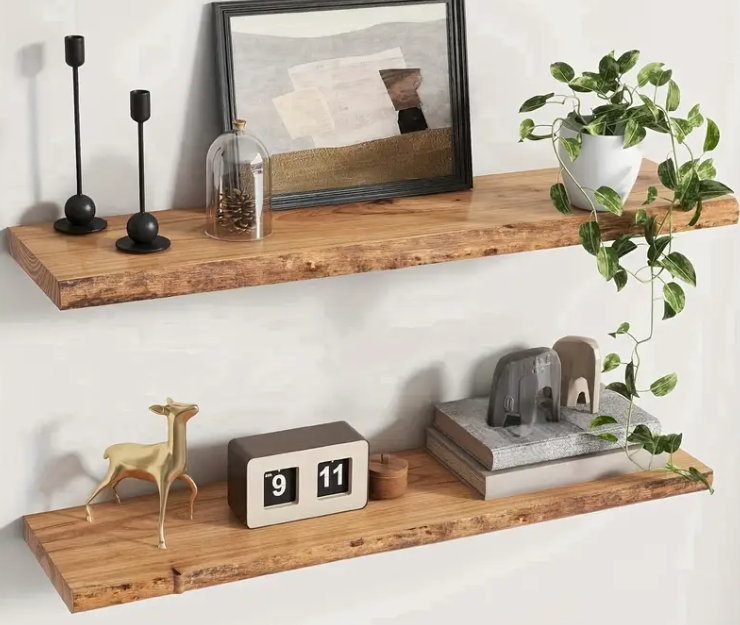 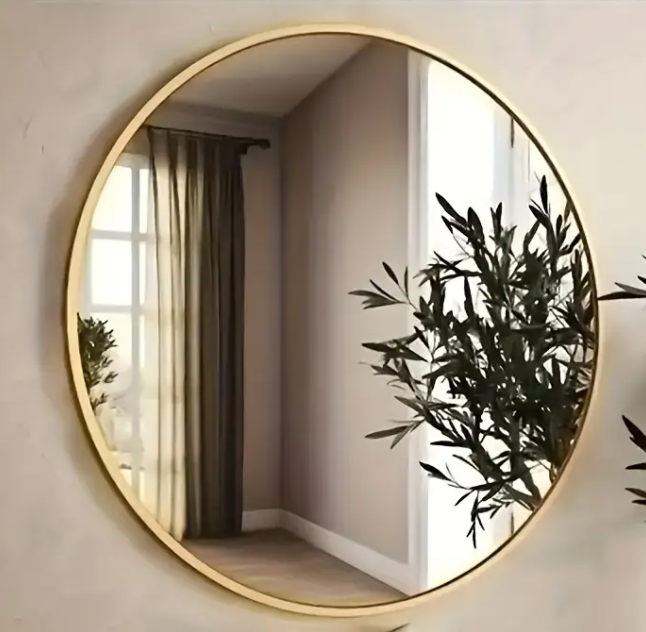 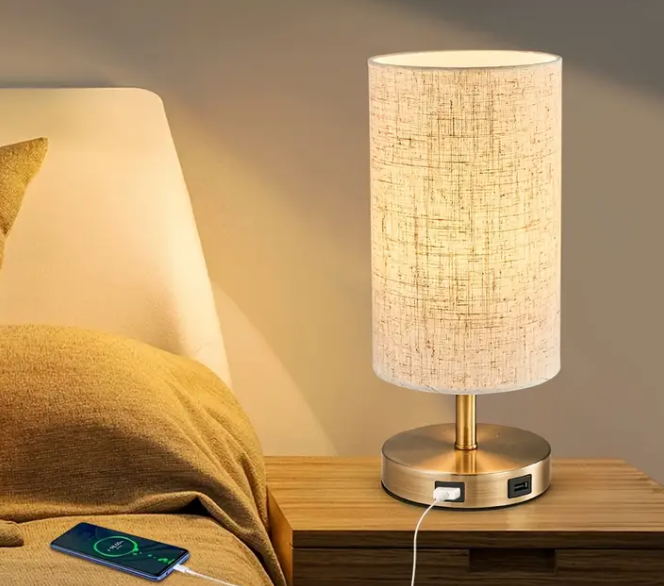 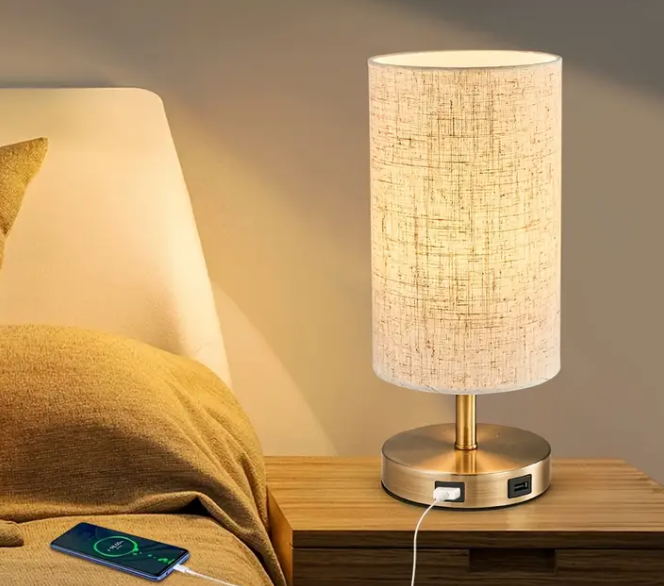 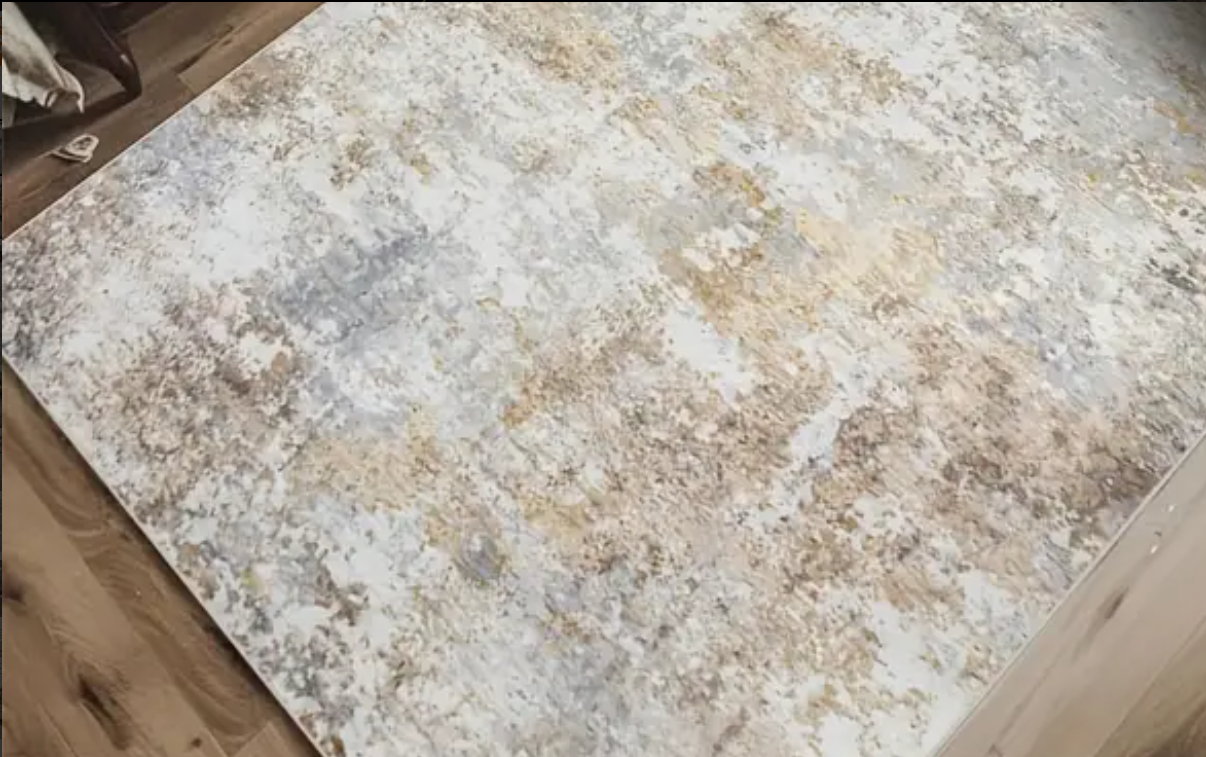 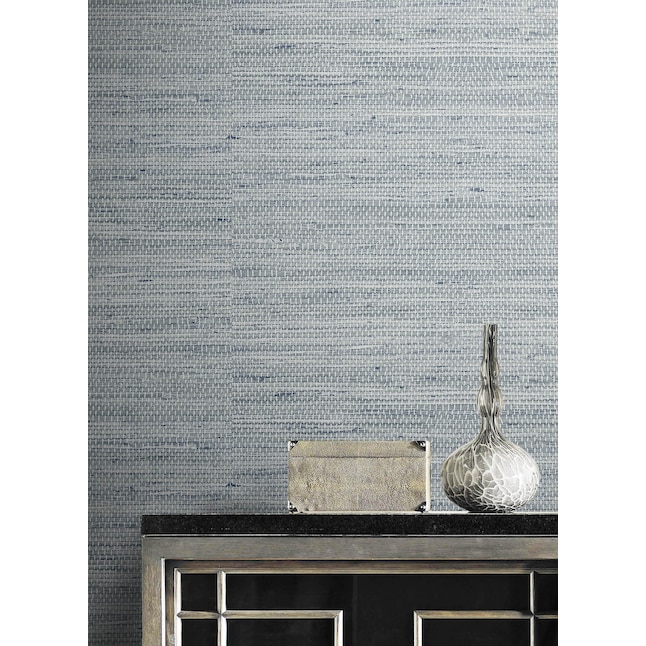 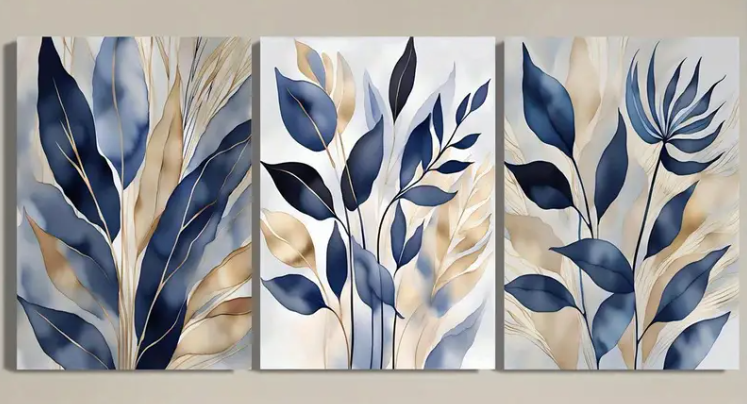 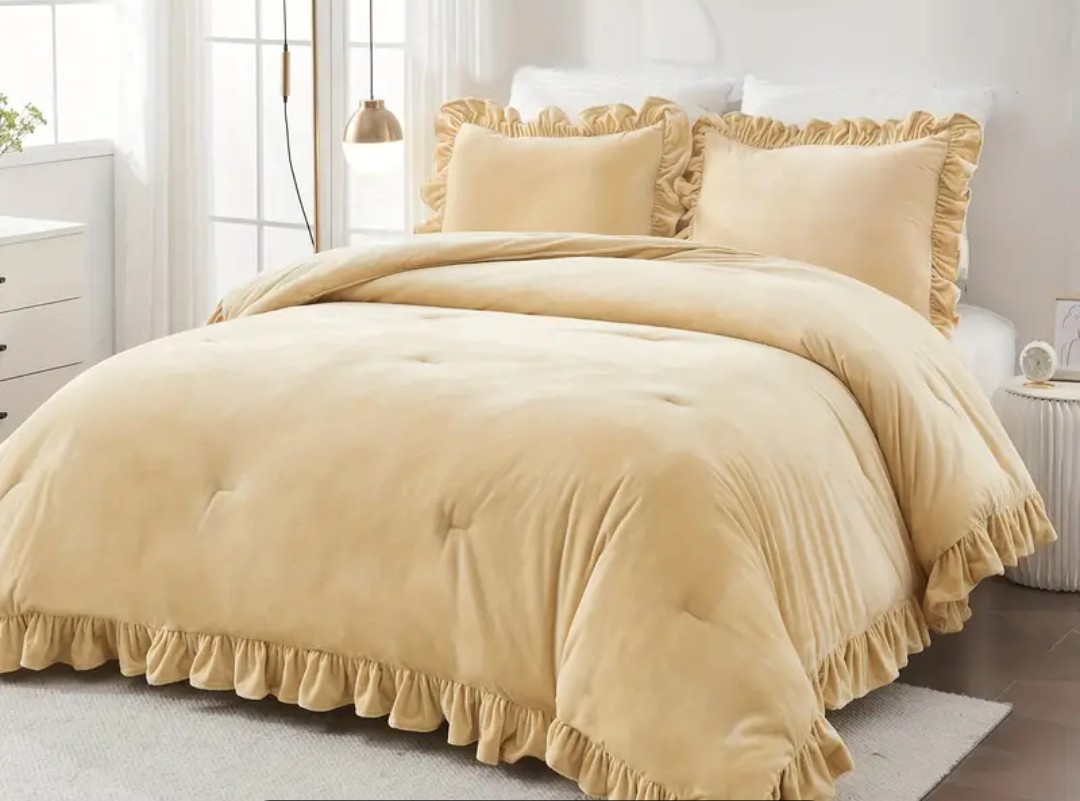 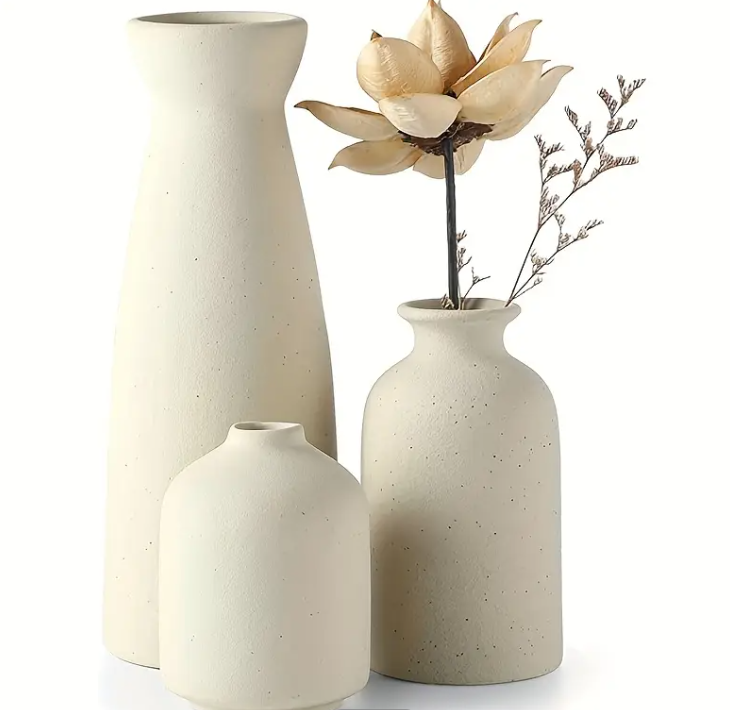 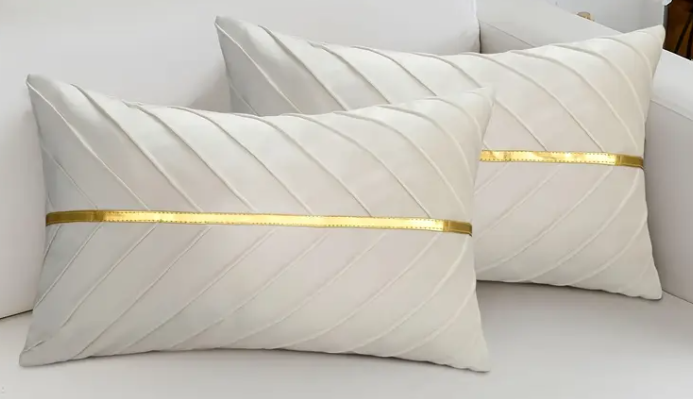 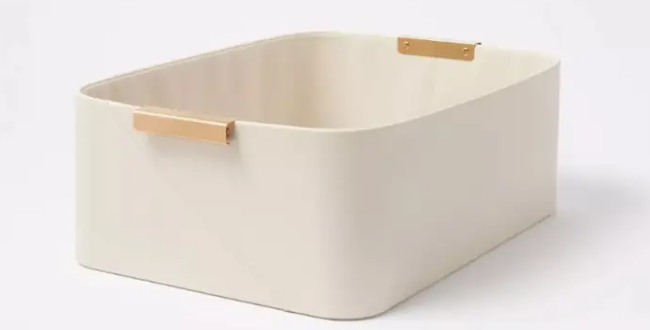 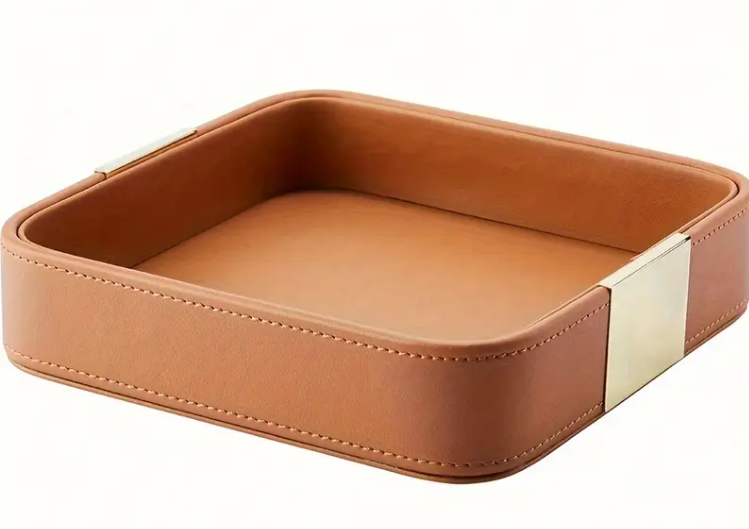